«О результатах реализации ФГОС  образования  обучающихся с умственной отсталостью 
в образовательной организации
 для обучающихся с ОВЗ»









Директор
 КОГОБУ ШИ ОВЗ № 2 г. Нолинска 
Н. Н. Ершова
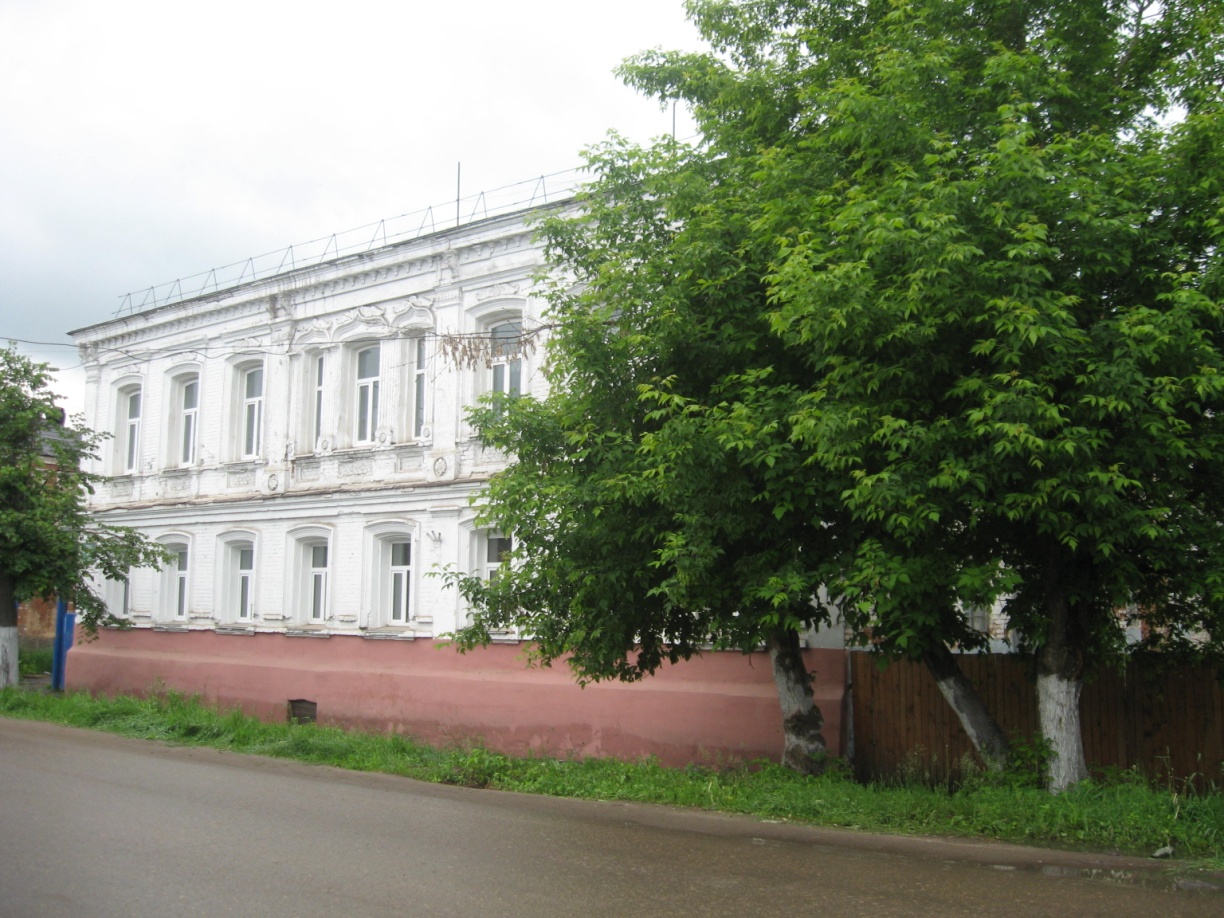 Кировское областное государственное общеобразовательное бюджетное учреждение «Школа – интернат 
для обучающихся с ограниченными возможностями здоровья № 2 города  Нолинска»
Информационная справка
В 1957 году была открыта 
Нолинская вспомогательная школа.
В школе 196 обучающихся 
    из 5 районов Кировской области: Нолинский, Лебяжский, Сунский, Немский, Кильмезский.

75% - дети из Нолинского района
Создано 15 классов для детей с легкой умственной отсталостью
 и 3 класса поддерживающего обучения.
Дети, обучающиеся в классе с умеренной и тяжёлой умственной отсталостью
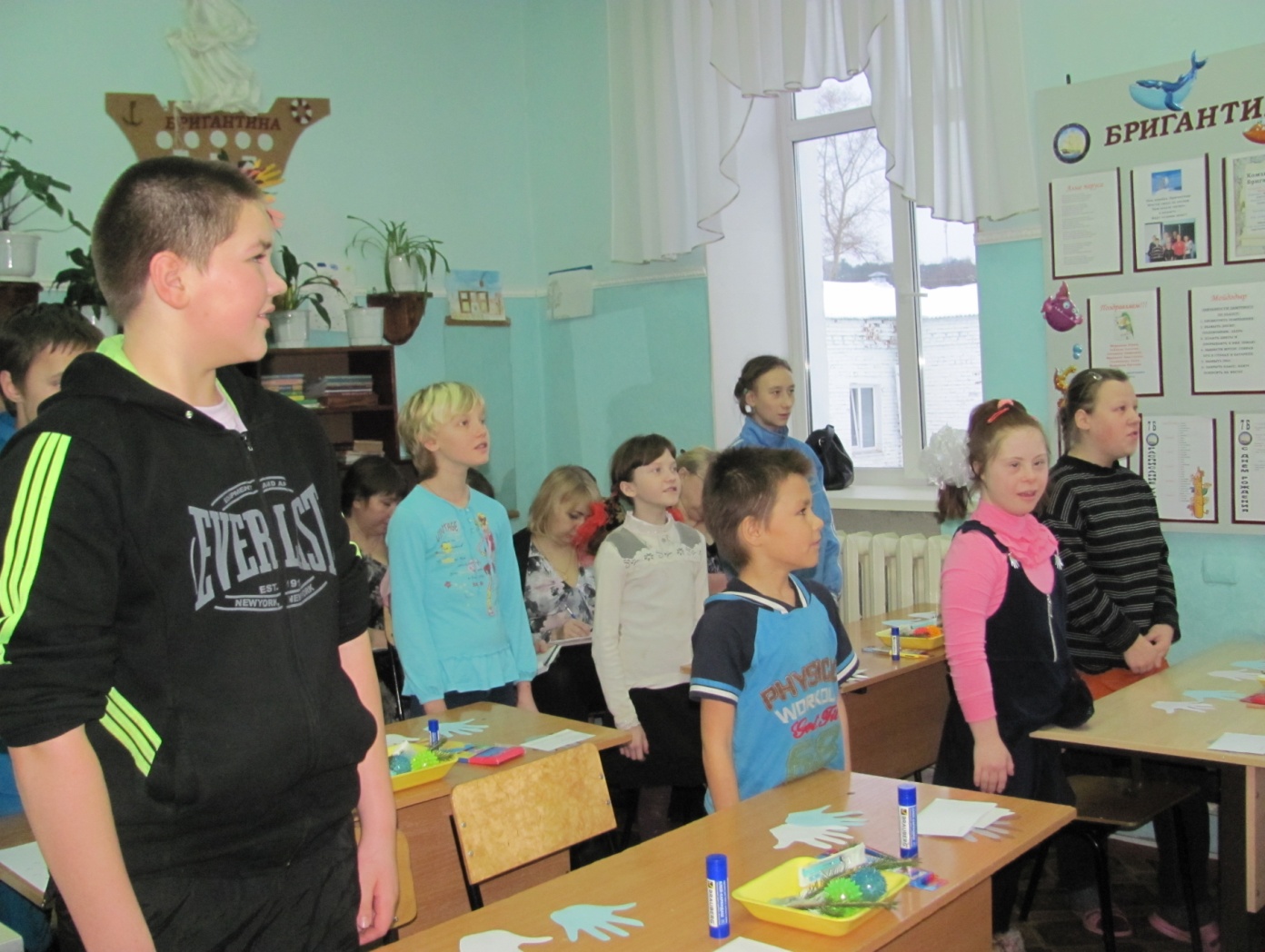 Работа педагогического коллектива по введению ФГОС ОВЗ
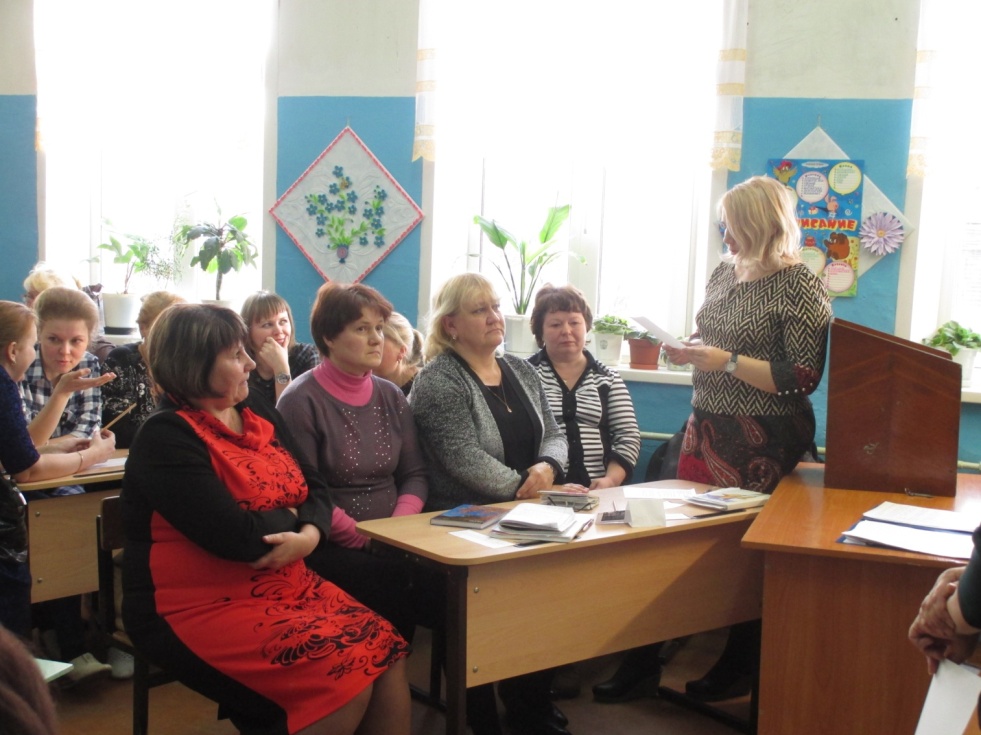 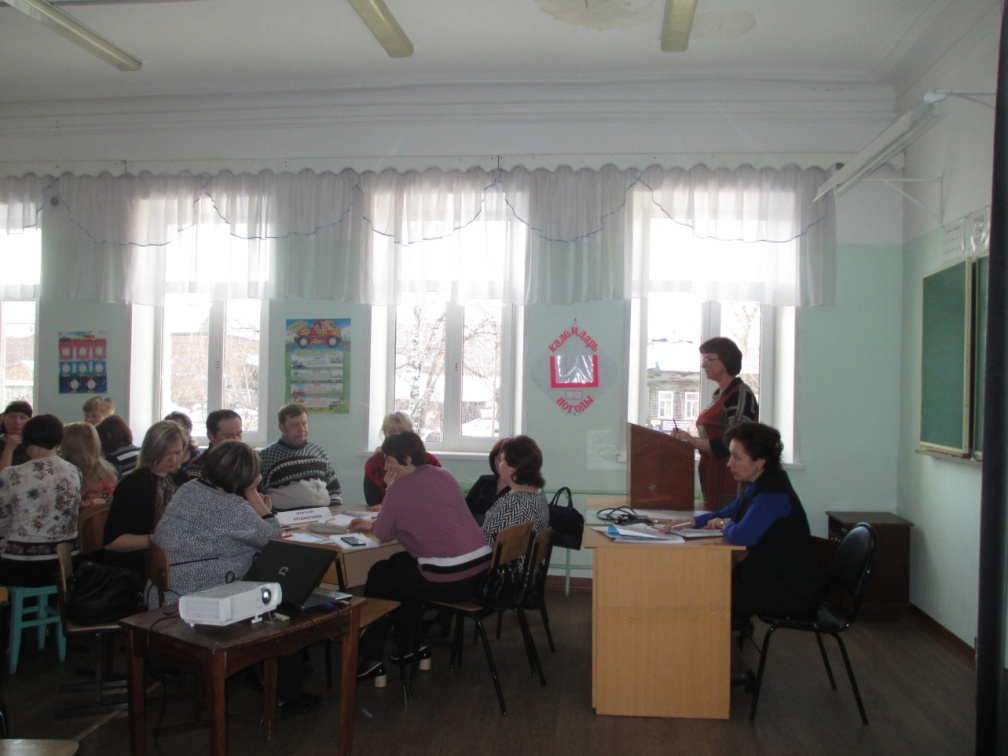 Вопросы внедрения ФГОС ОВЗ :
« Влияние профессионализма педагогов на развитие жизненно важных умений и навыков воспитанников в условиях реализации ФГОС»

«Развитие творческих способностей как условие социализации воспитанника коррекционной школы»

«Развитие нравственных качеств личности учащегося коррекционной школы – интерната в условиях перехода на ФГОС»

«Организация внеурочной деятельности обучающихся в условиях перехода на ФГОС  для умственно отсталых детей»
Профессиональная переподготовка
 в ИРО Кировской области
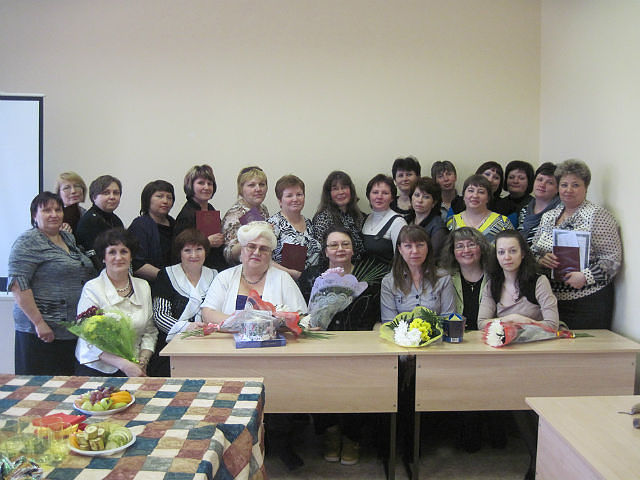 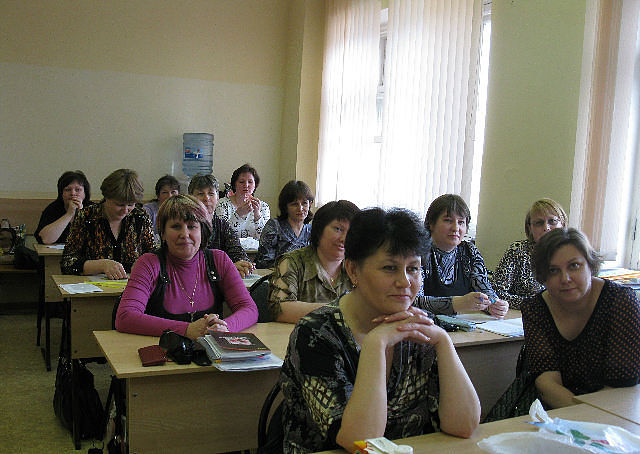 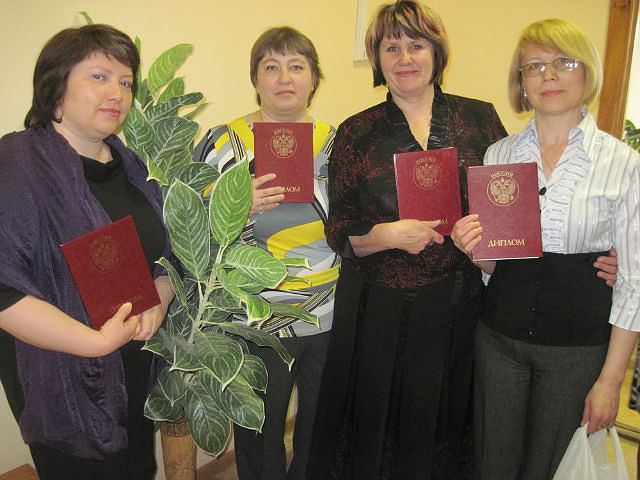 ПЕДАГОГОВ

С высшим образованием – 75%
С дефектологическим образованием или профессиональной переподготовкой в области дефектологии – 85,7%
С высшей и I категорией – 95%
Прошли курсы повышения квалификации по ФГОС образования обучающихся с умственной отсталостью – 100%
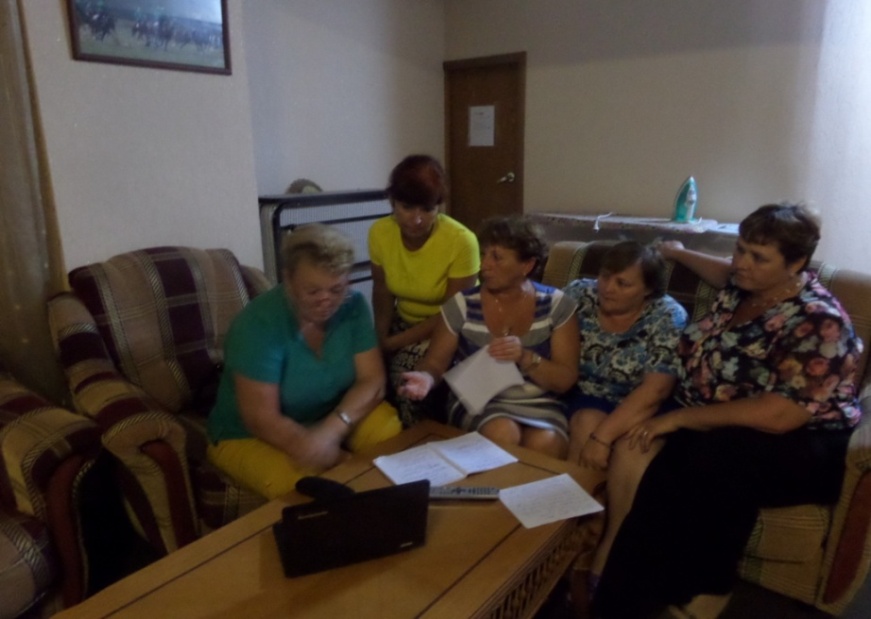 Курсы повышения 
в Абхазии
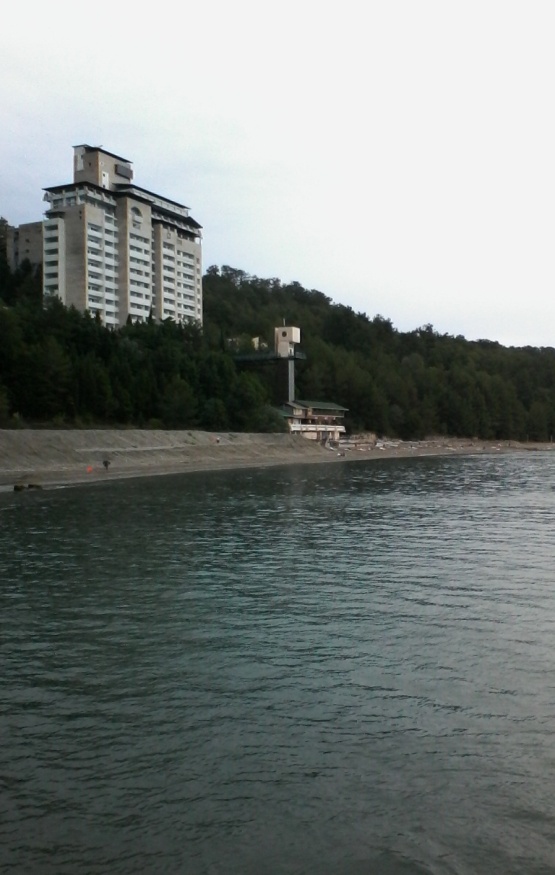 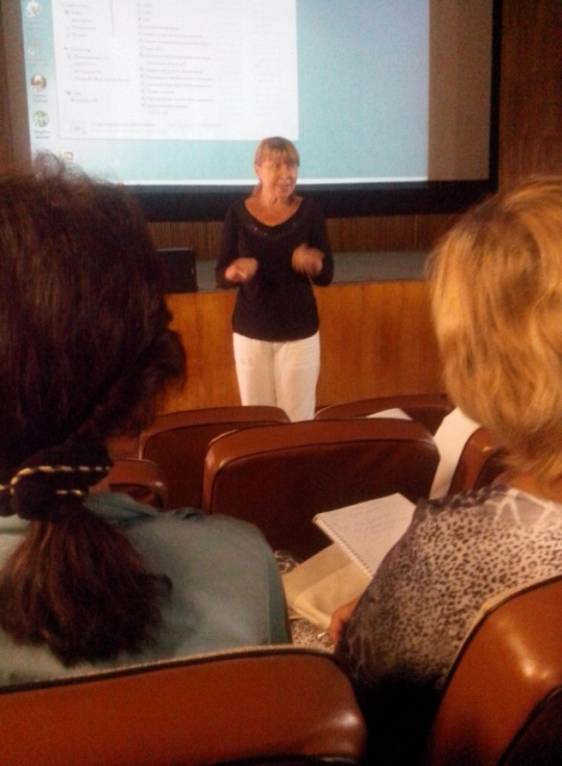 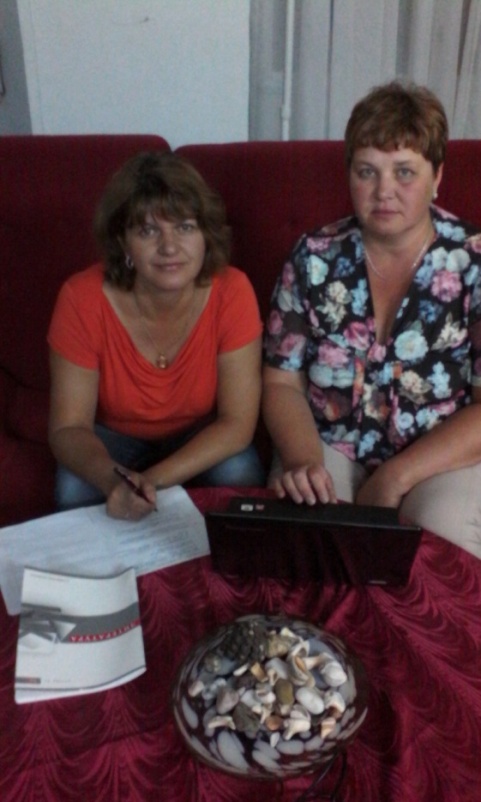 Темы выступлений:
« Система коррекционной помощи детям с ограниченными возможностями здоровья в Нолинском районе» (районная августовская конференция)
« Роль школы для обучающихся с ОВЗ в создании системы сопровождения инклюзивного образования в Нолинском районе»
Заседание координационного совета при ЮВОО по введению  ФГОС
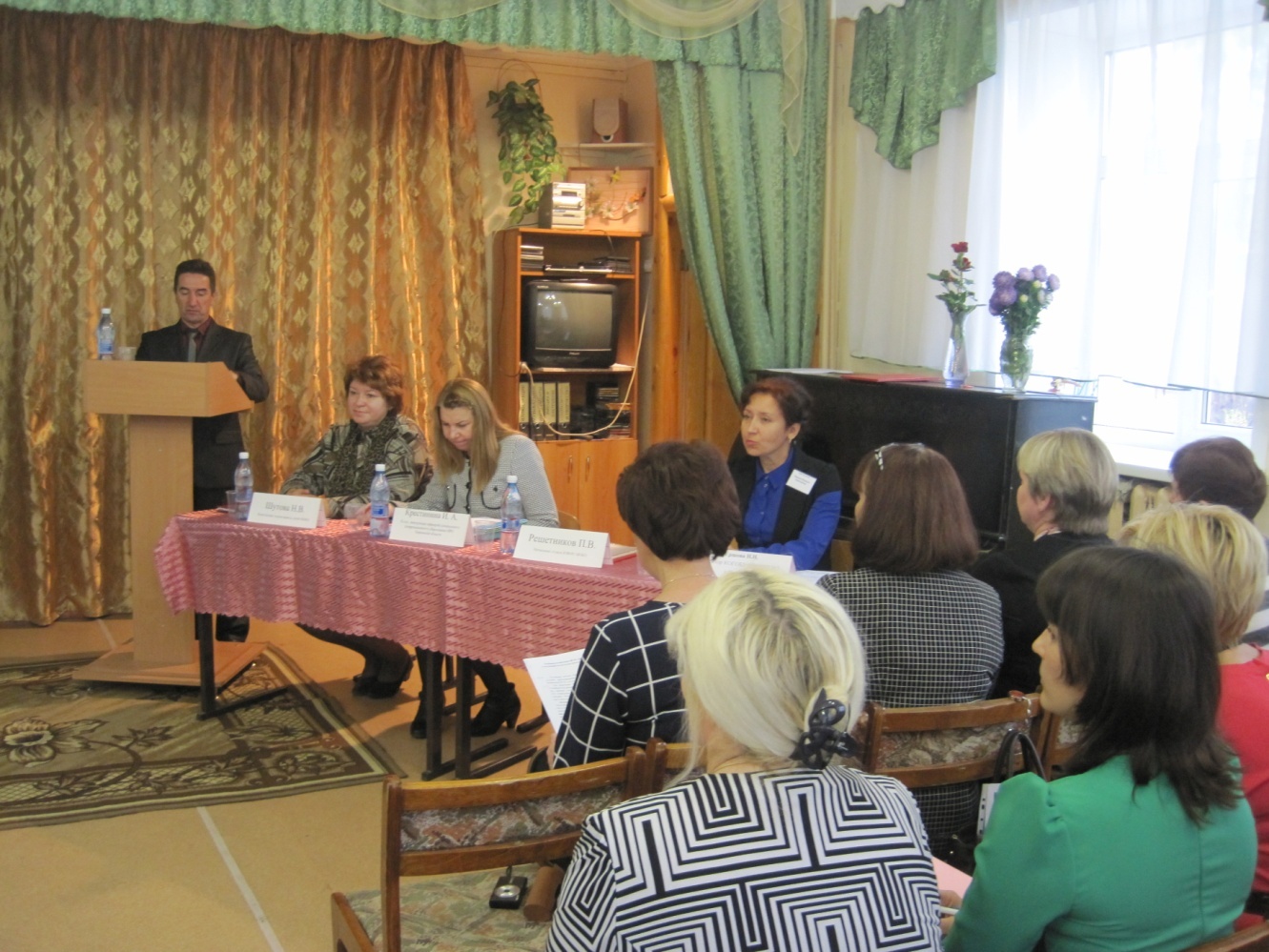 Выступления в г. Вятские Поляны
Елена Евгеньевна Власова, 
учитель 1 класса
Татьяна Николаевна Кощеева, учитель русского языка и чтения
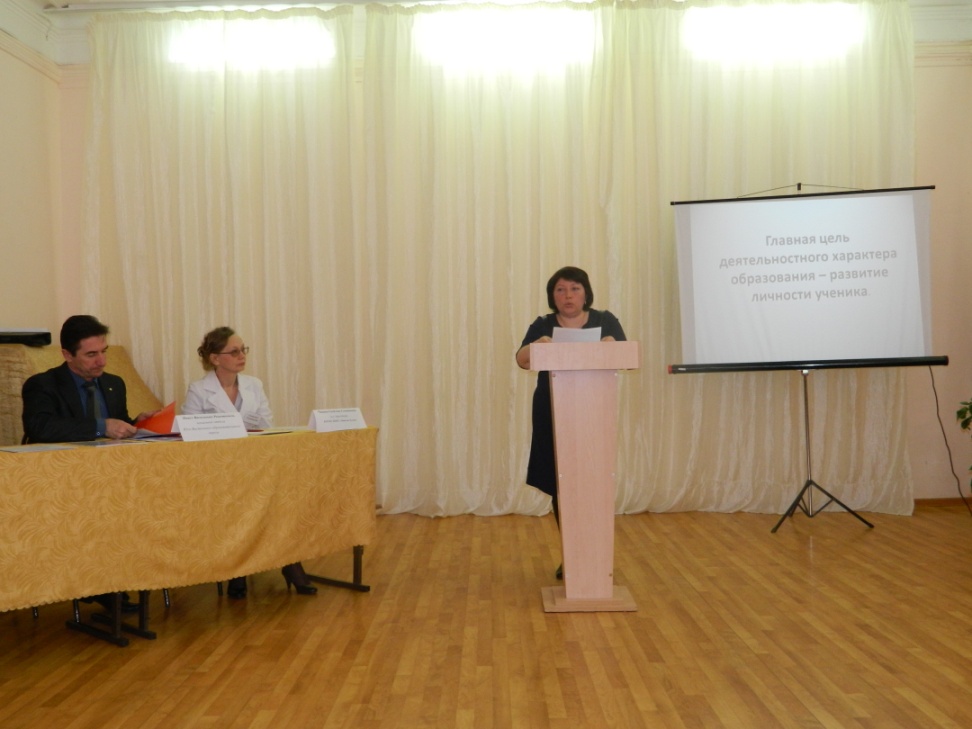 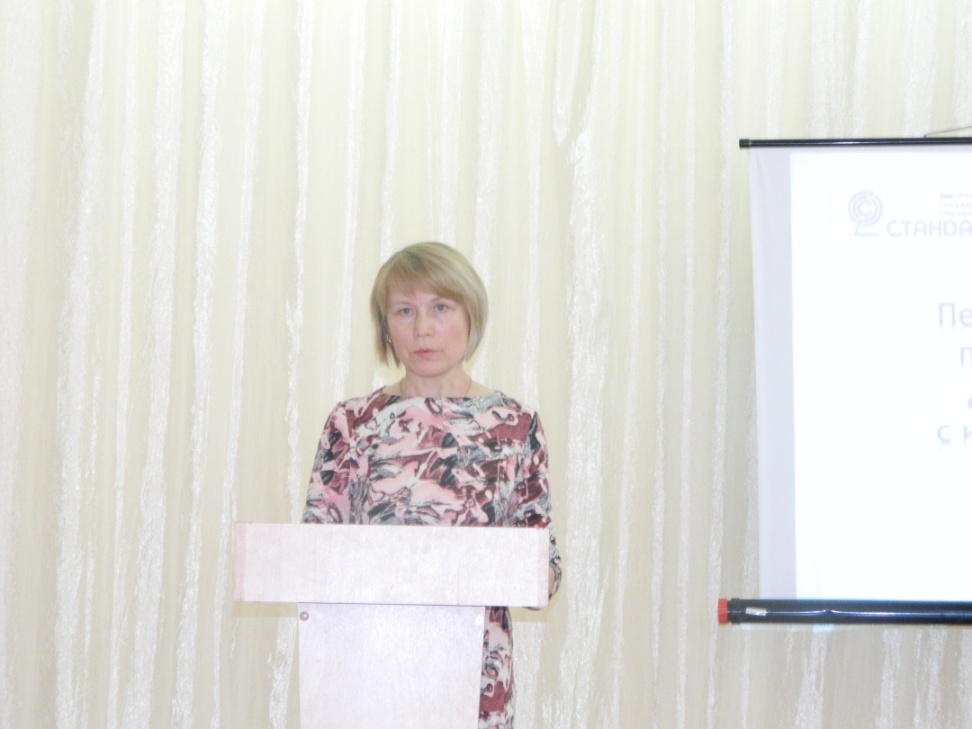 Работа школьного ПМПк, специалистов школы
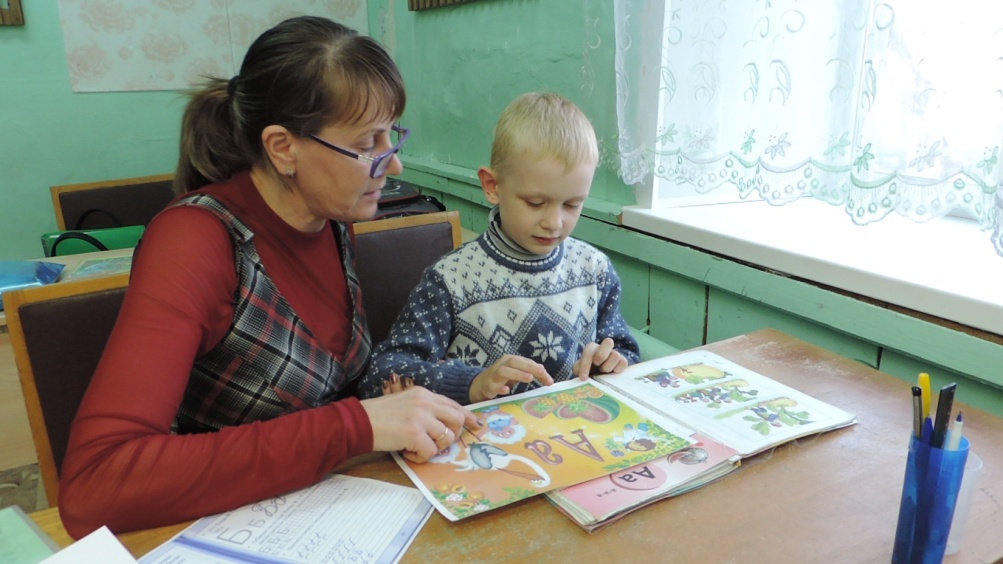 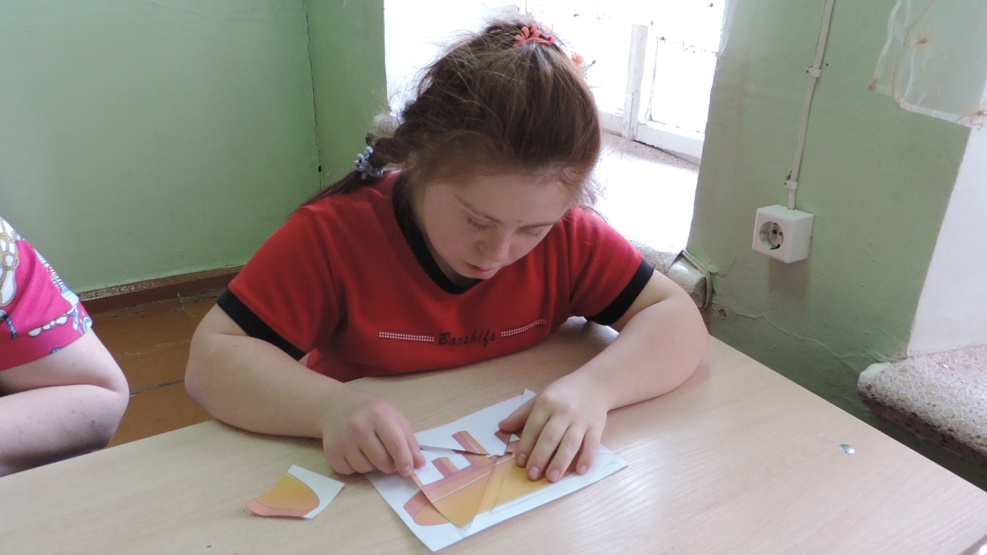 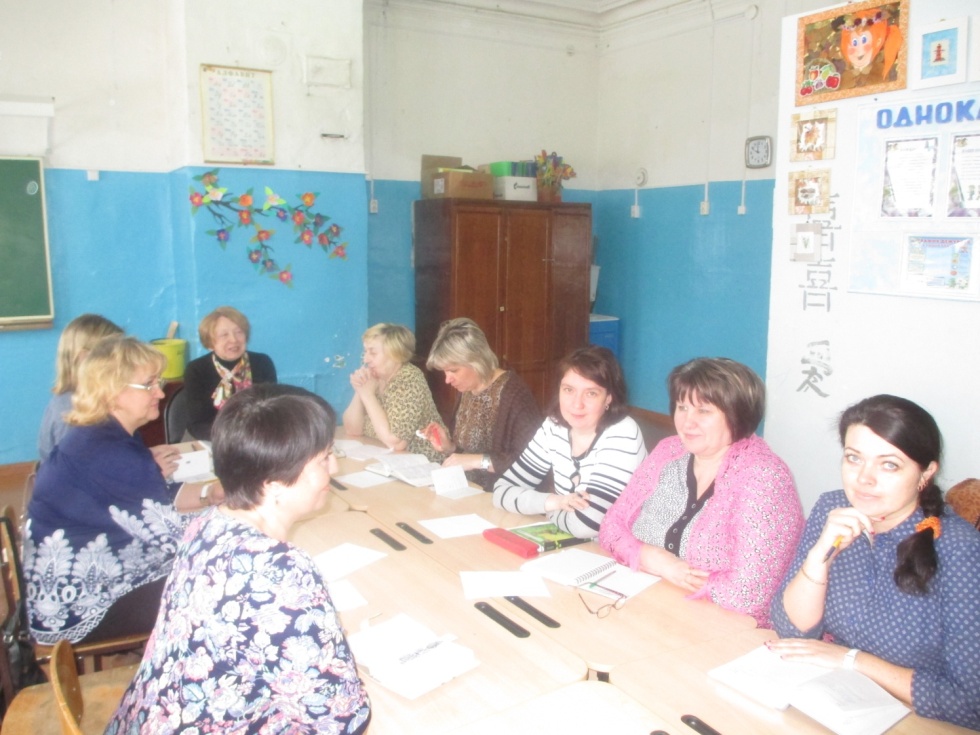 Коррекционно – образовательная область(психомоторика, логопедия, сенсорное развитие)
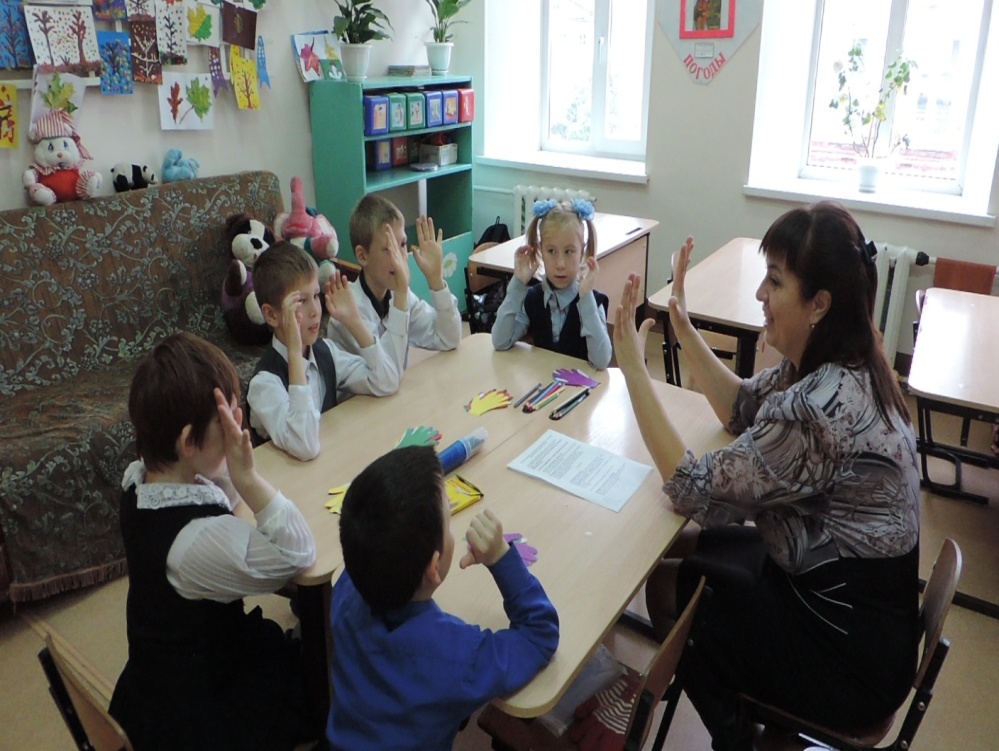 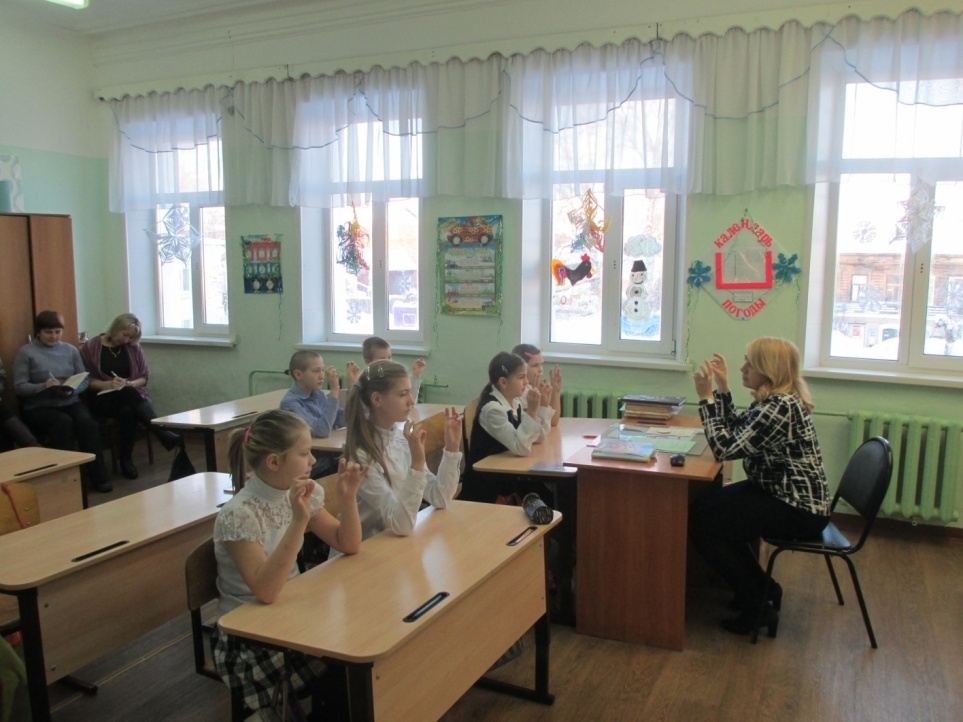 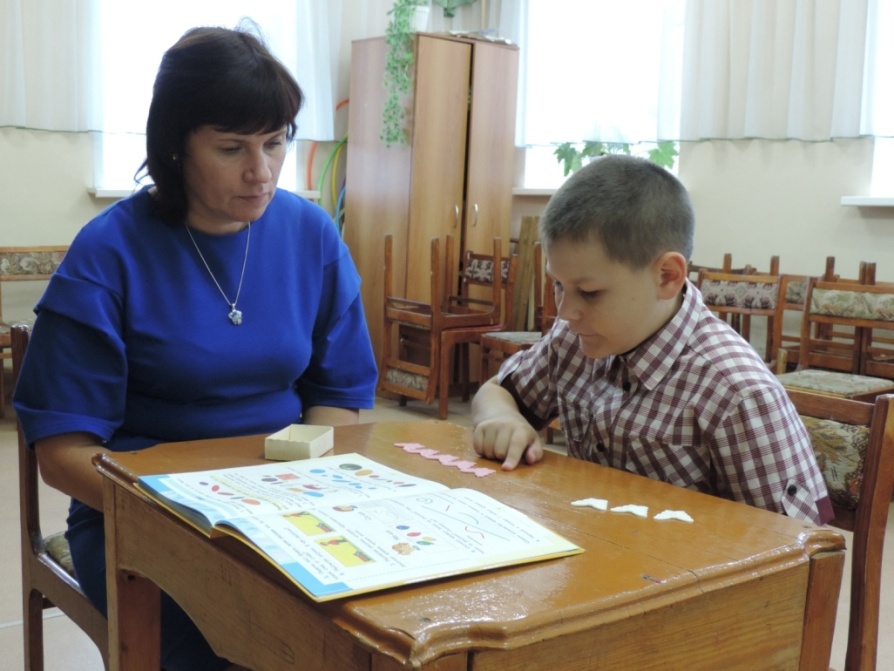 Уроки лечебной физкультуры
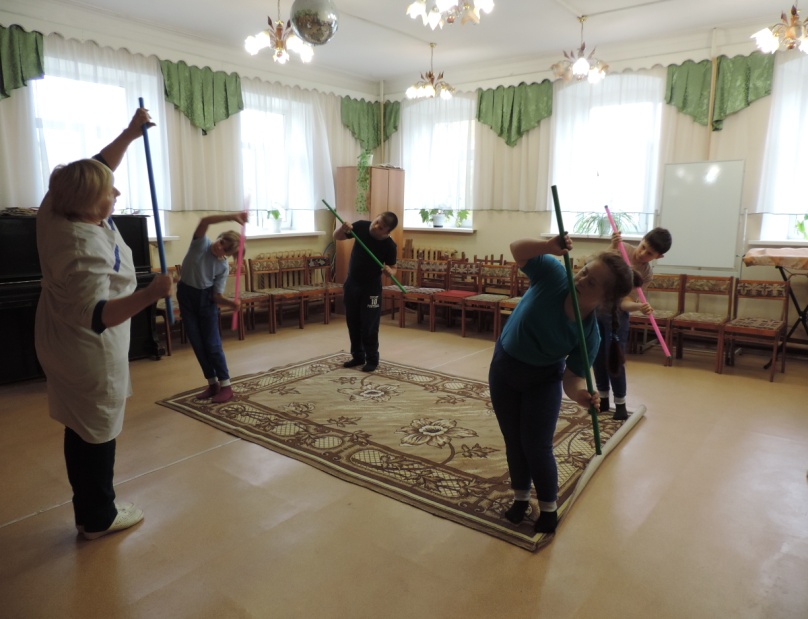 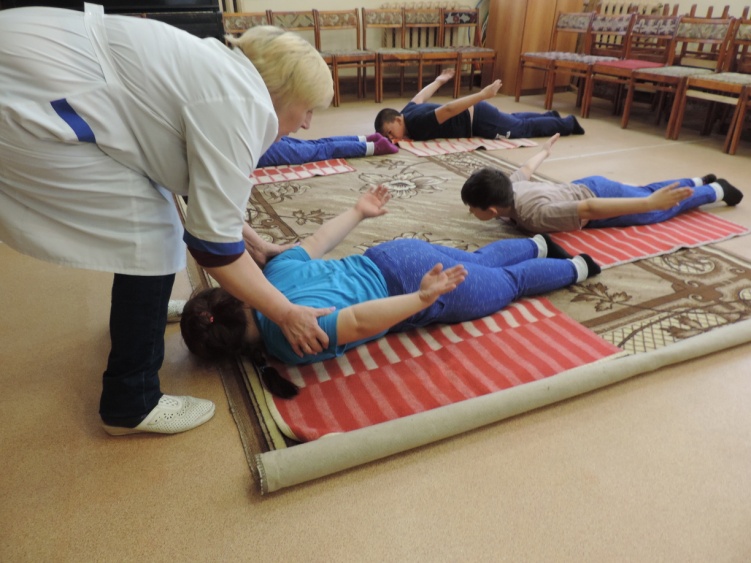 Работа педагога - психолога
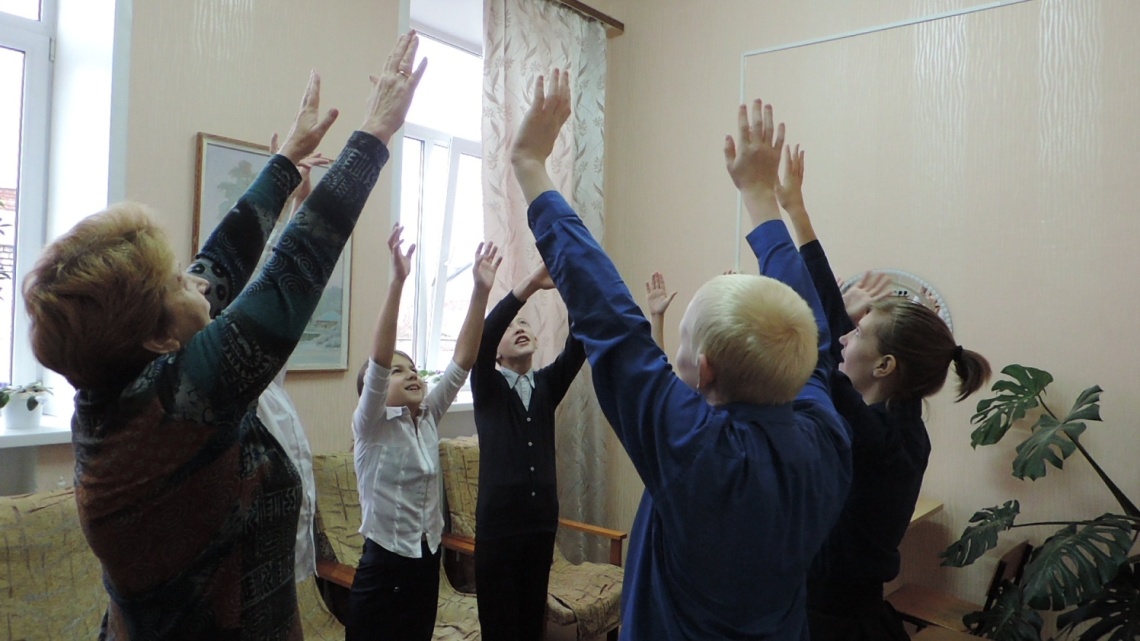 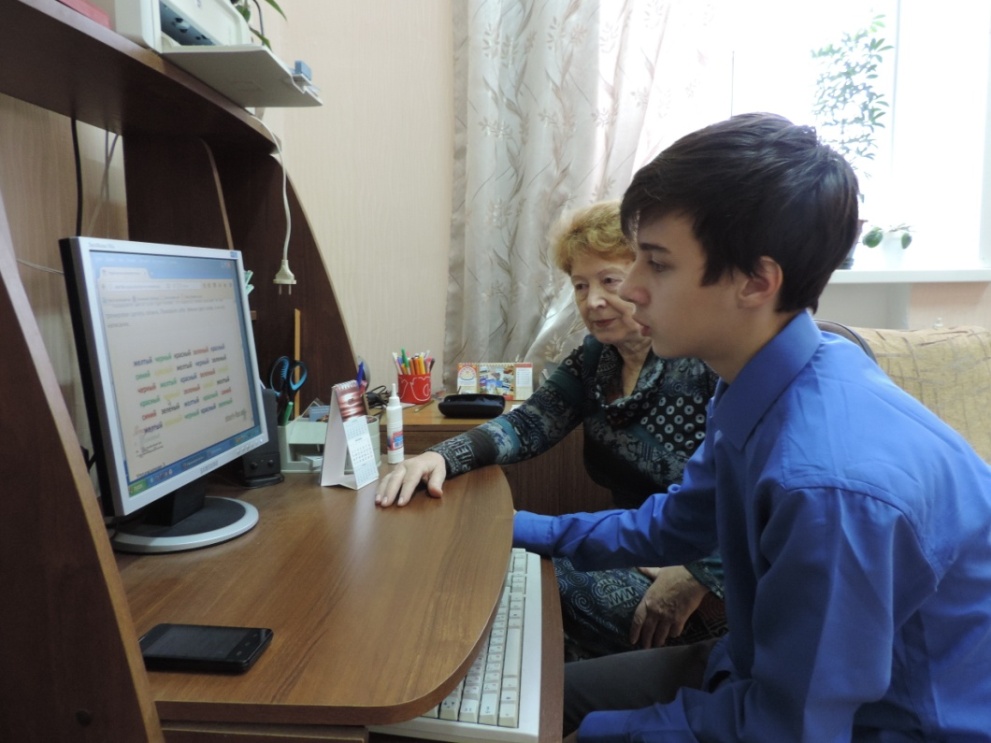 Медицинский блок
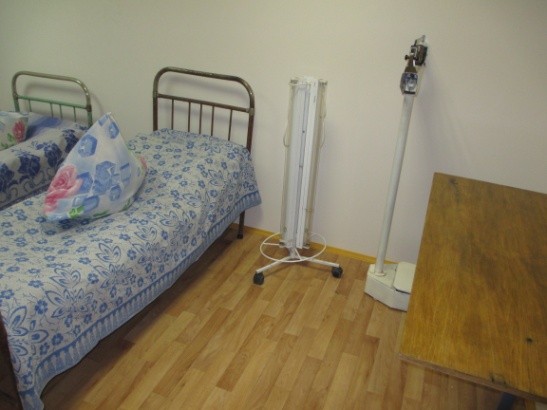 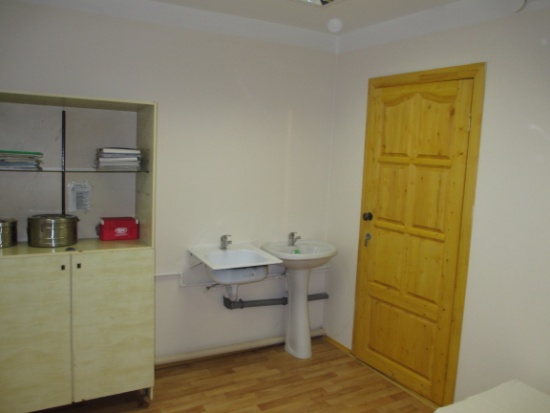 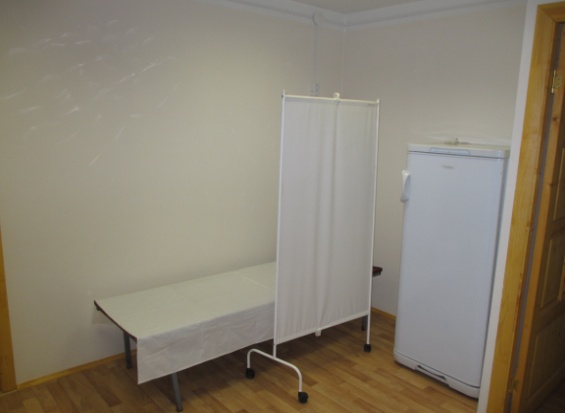 Обеденный зал              Учебные классы
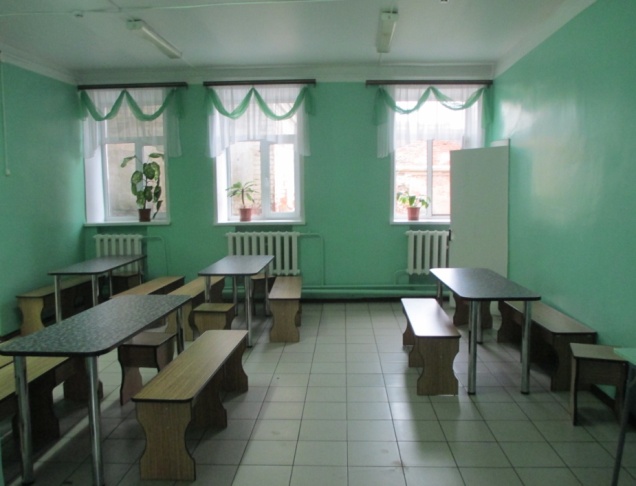 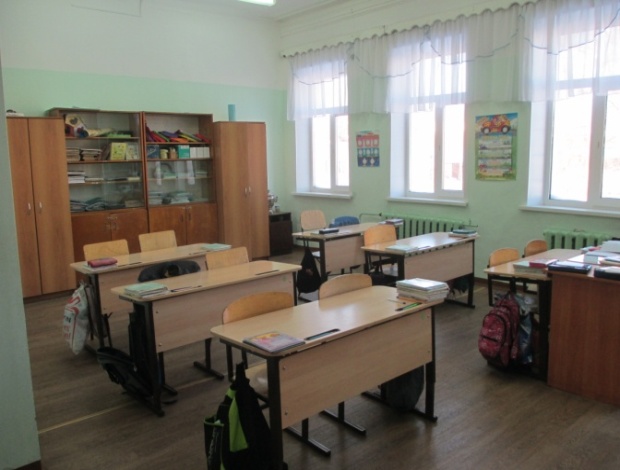 Внеурочная деятельность
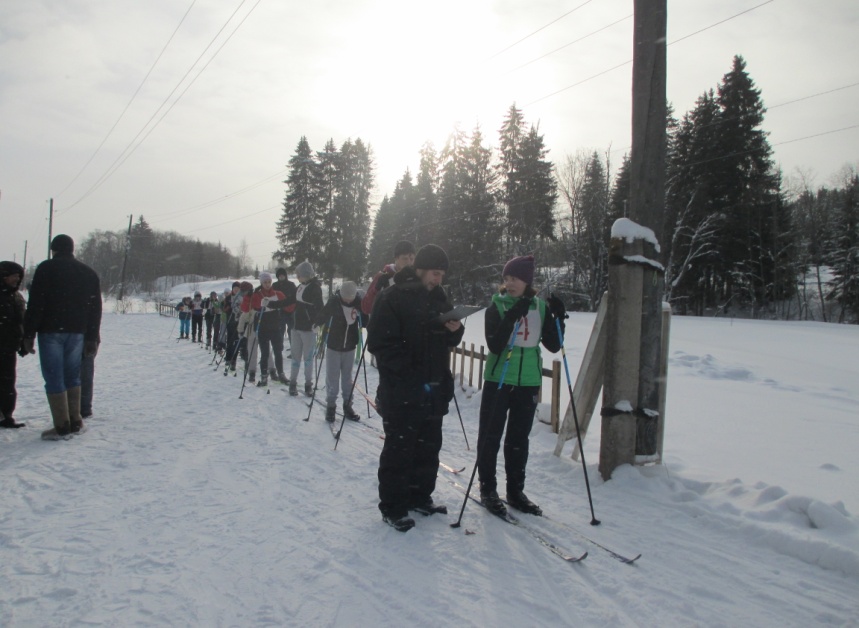 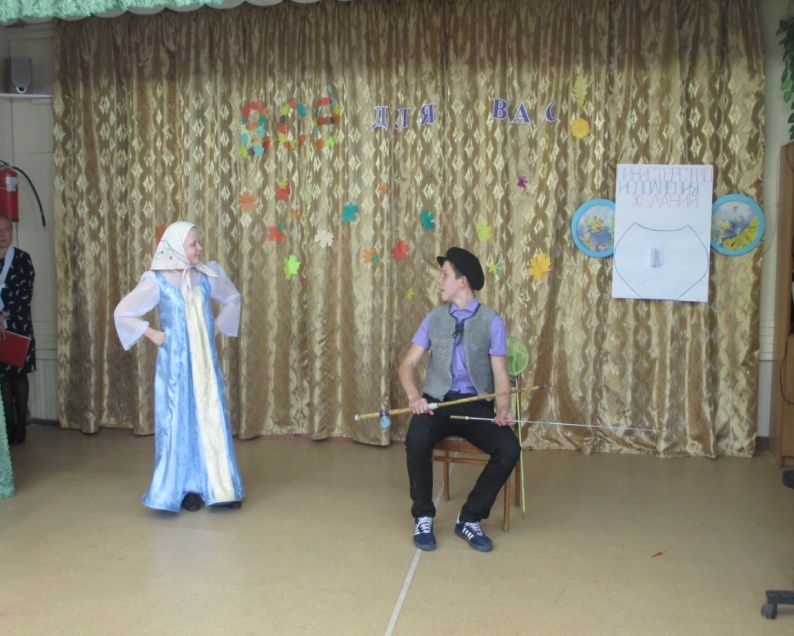 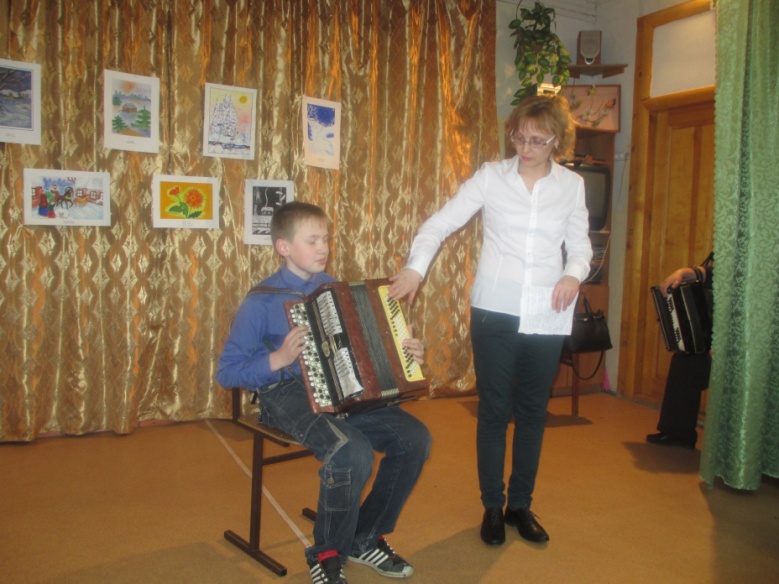 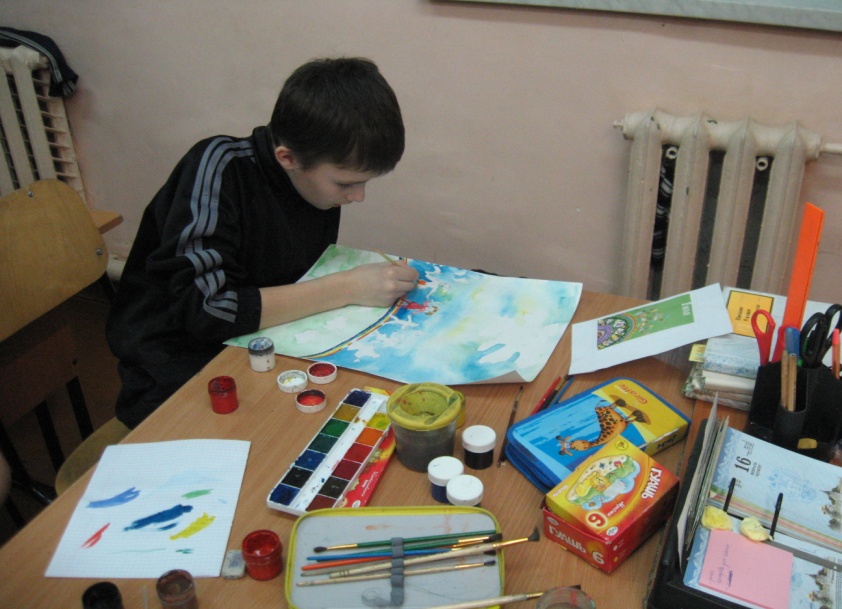 Профильный труд. Швейное дело.
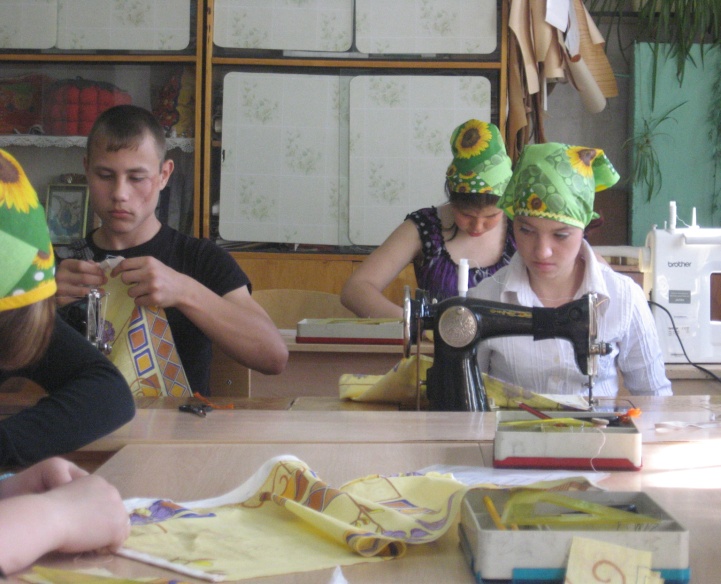 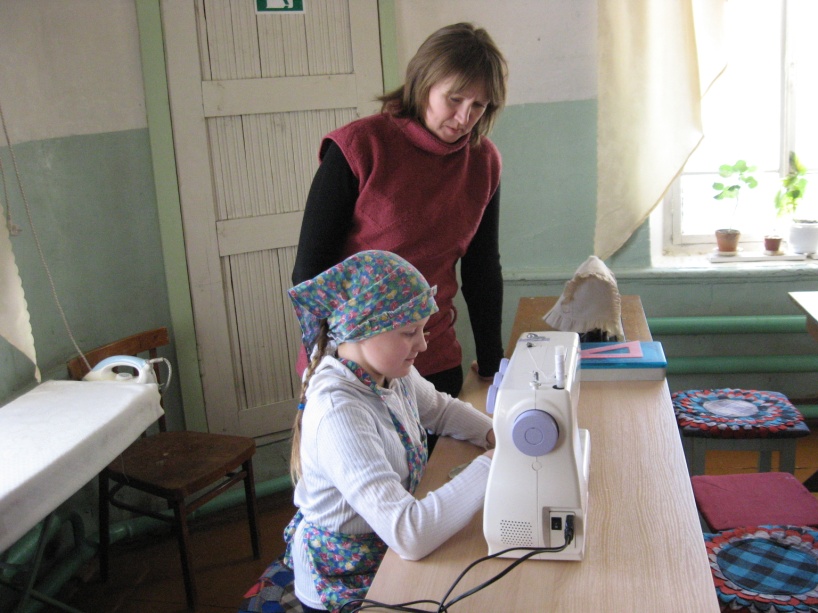 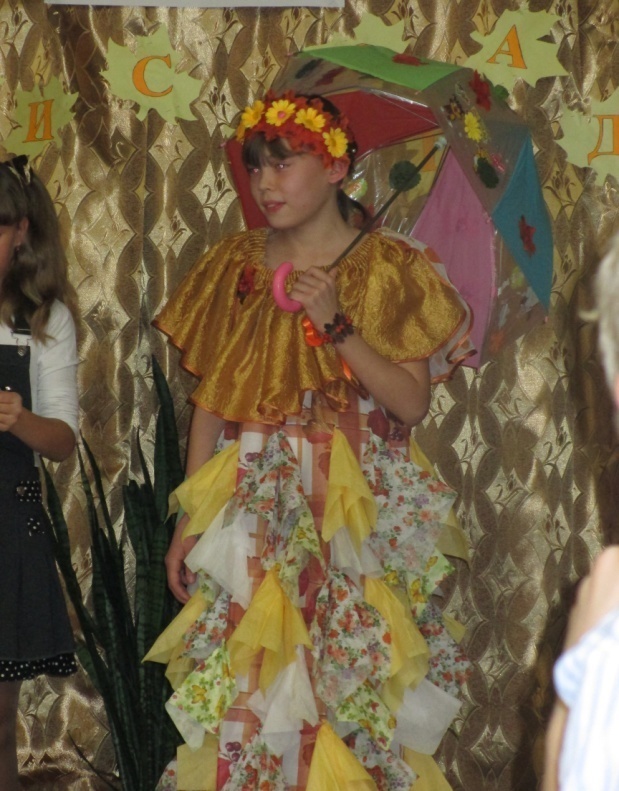 Столярное дело
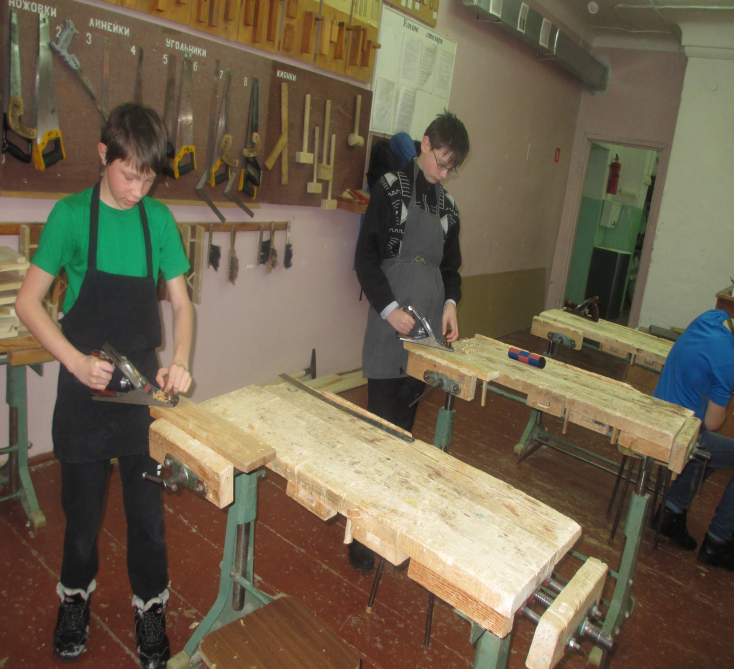 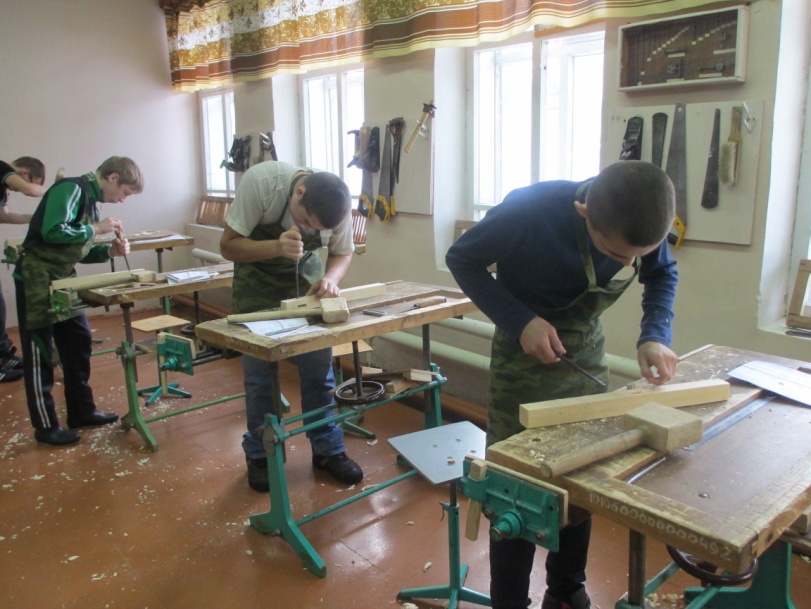 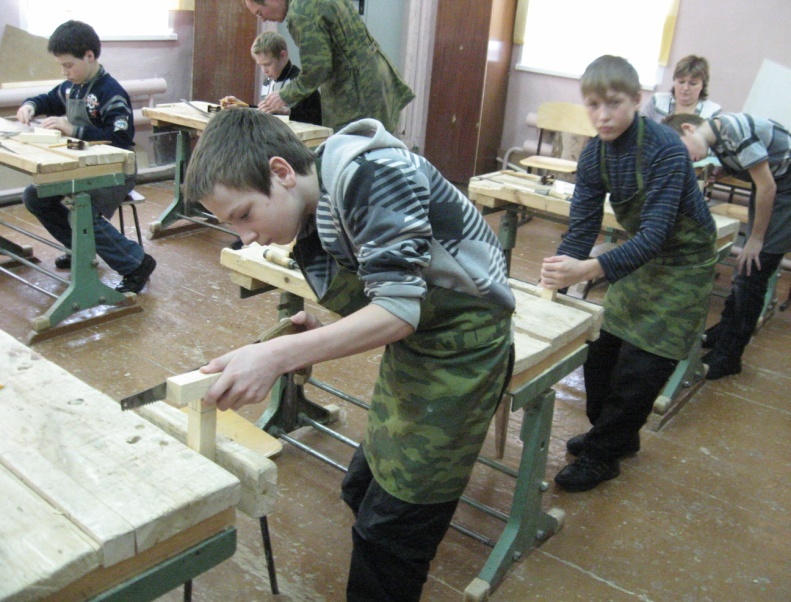 Штукатурно – малярное дело
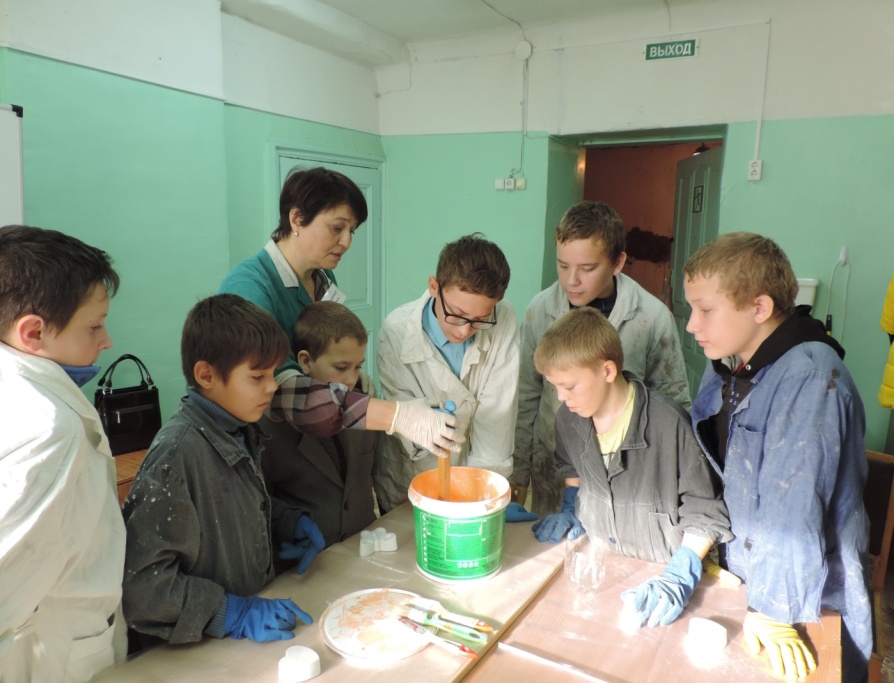 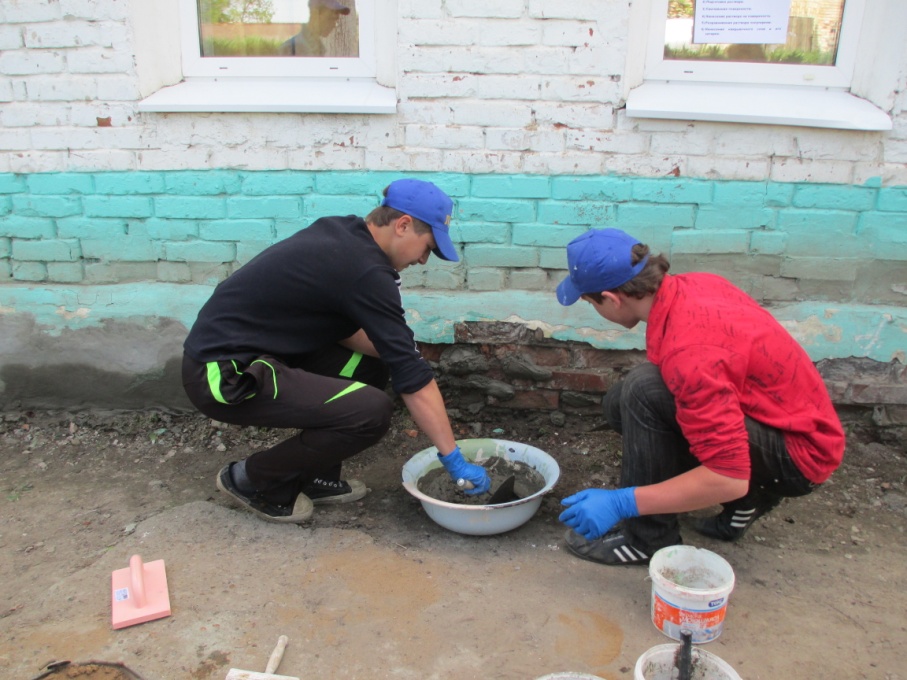 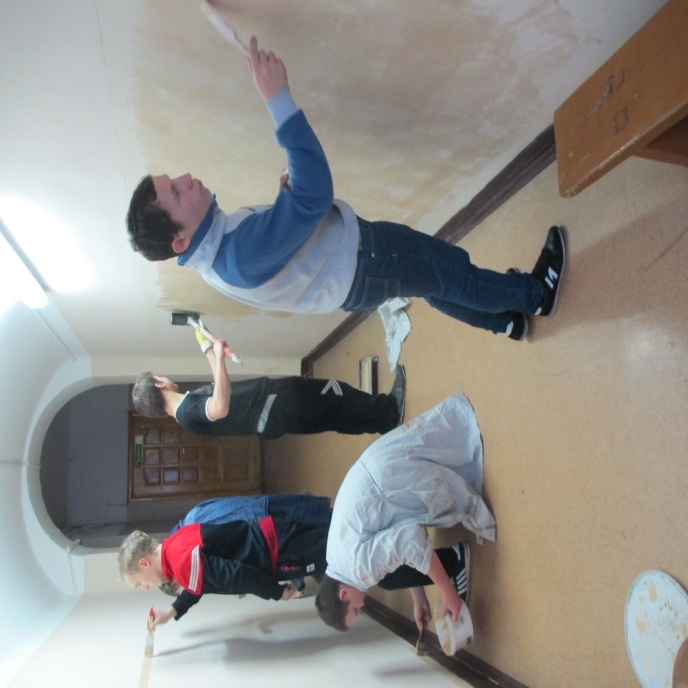 Заседания районного методического объединения по сопровождению инклюзивного образования
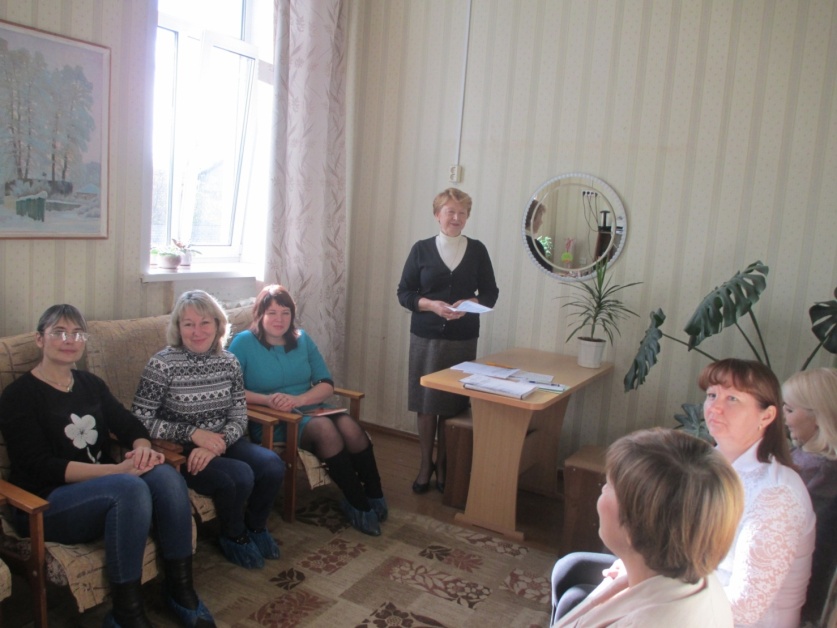 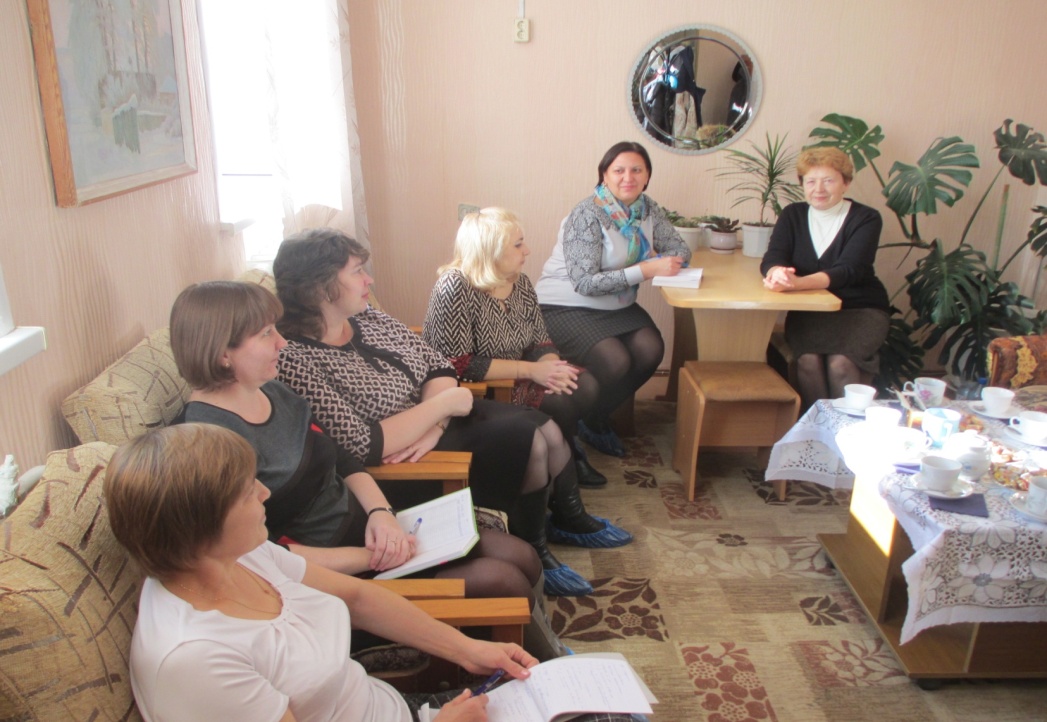 Важно, что положительные результаты достигаются длительной работой и в тесном сотрудничестве всех участников образовательного процесса
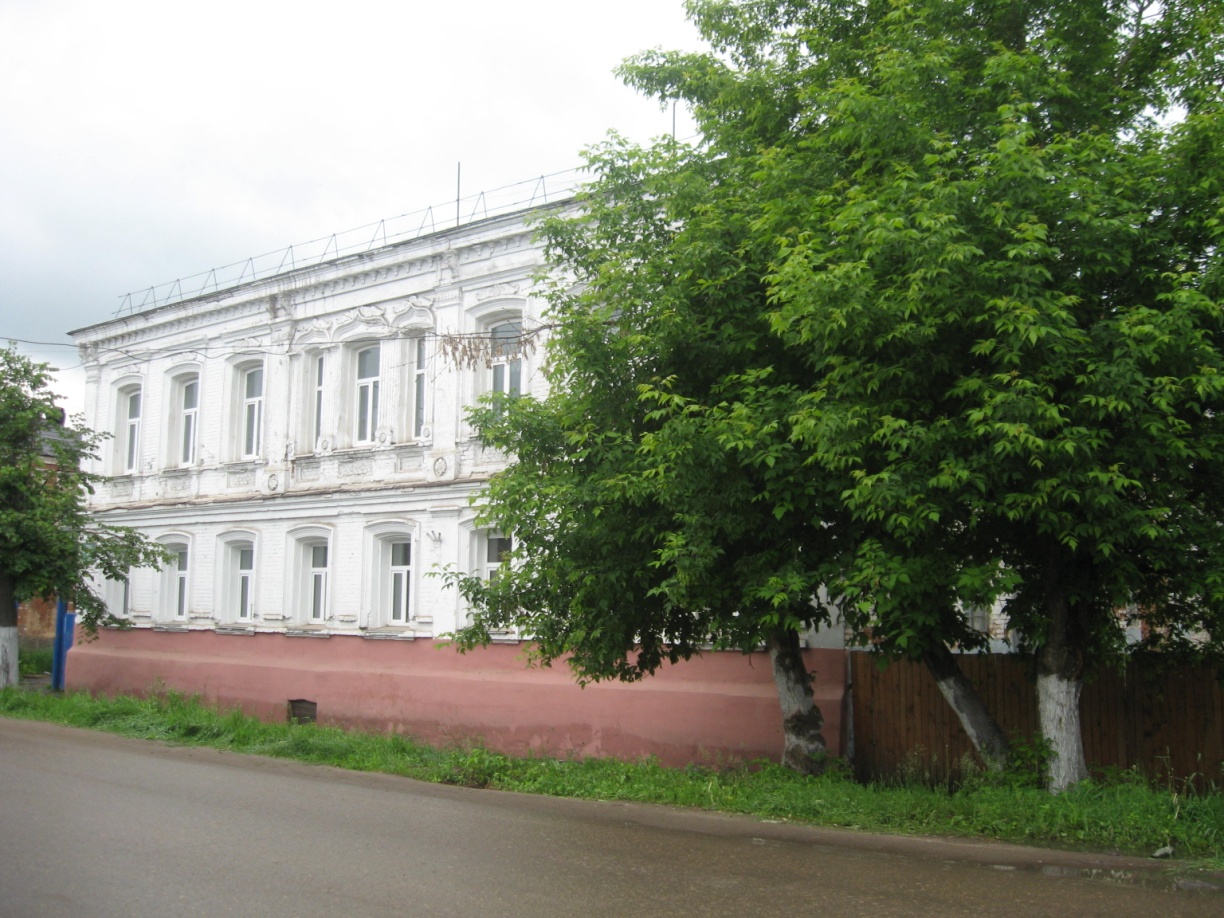 Кировское областное государственное общеобразовательное бюджетное учреждение «Школа – интернат для обучающихся с ограниченными возможностями здоровья № 2 города  Нолинска»